Auto Populate your forms
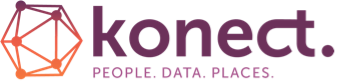 Matt Smith – Presales Consultant (Global GBM)
Technical Enablement Webinar Series (Online) 
26/3/2025 (10am Brisbane, 
11am Sydney/Melbourne/Canberra)
About the Webinar
How to Auto Populate a form in Konect?
Auto Populating a form in the Konect can occur through the structuring of the form
 
And/Or 

The import of the data into a Konect instance using the application CLI or API
This webinar will focus on the form components only
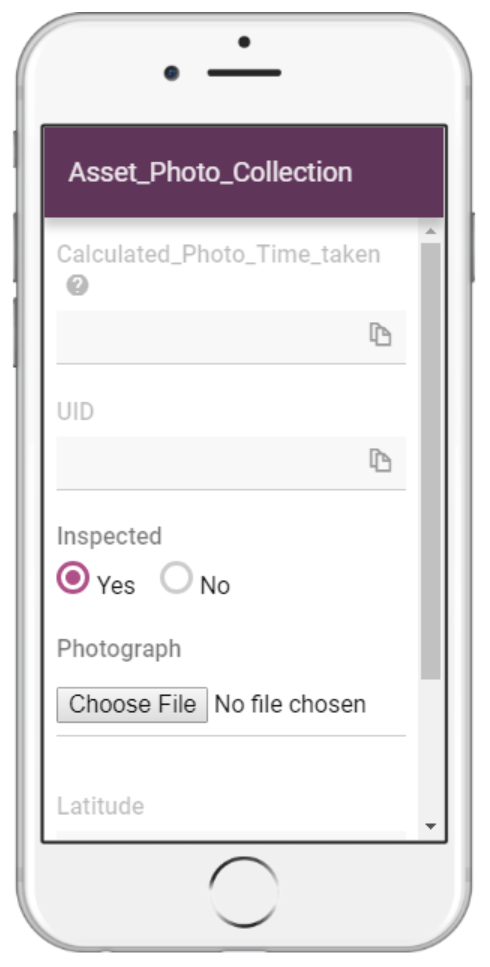 Why Auto Populate forms in Konect?
- Reduce instances of manual data entry

- Build on the level of detail within your field data collection

- Utilise Konect on – the – fly nearest point & spatial object within auto queries

- Leverage organisational GIS data within Konect 

- Utilise open data available from third party organisations to add relevant attributes to forms
Demo Scenario: Building & Open Spaces Works Management
Feature Overview/Demo
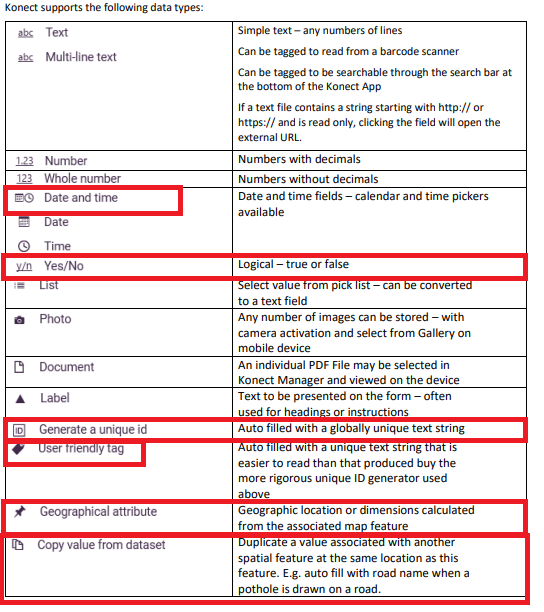 Auto Populate forms using the Konect Manager
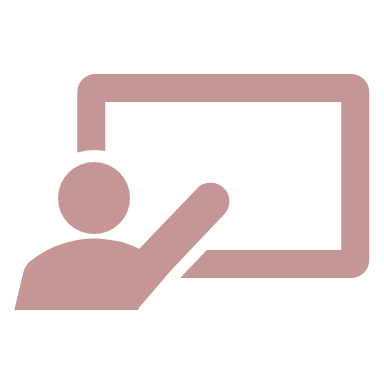 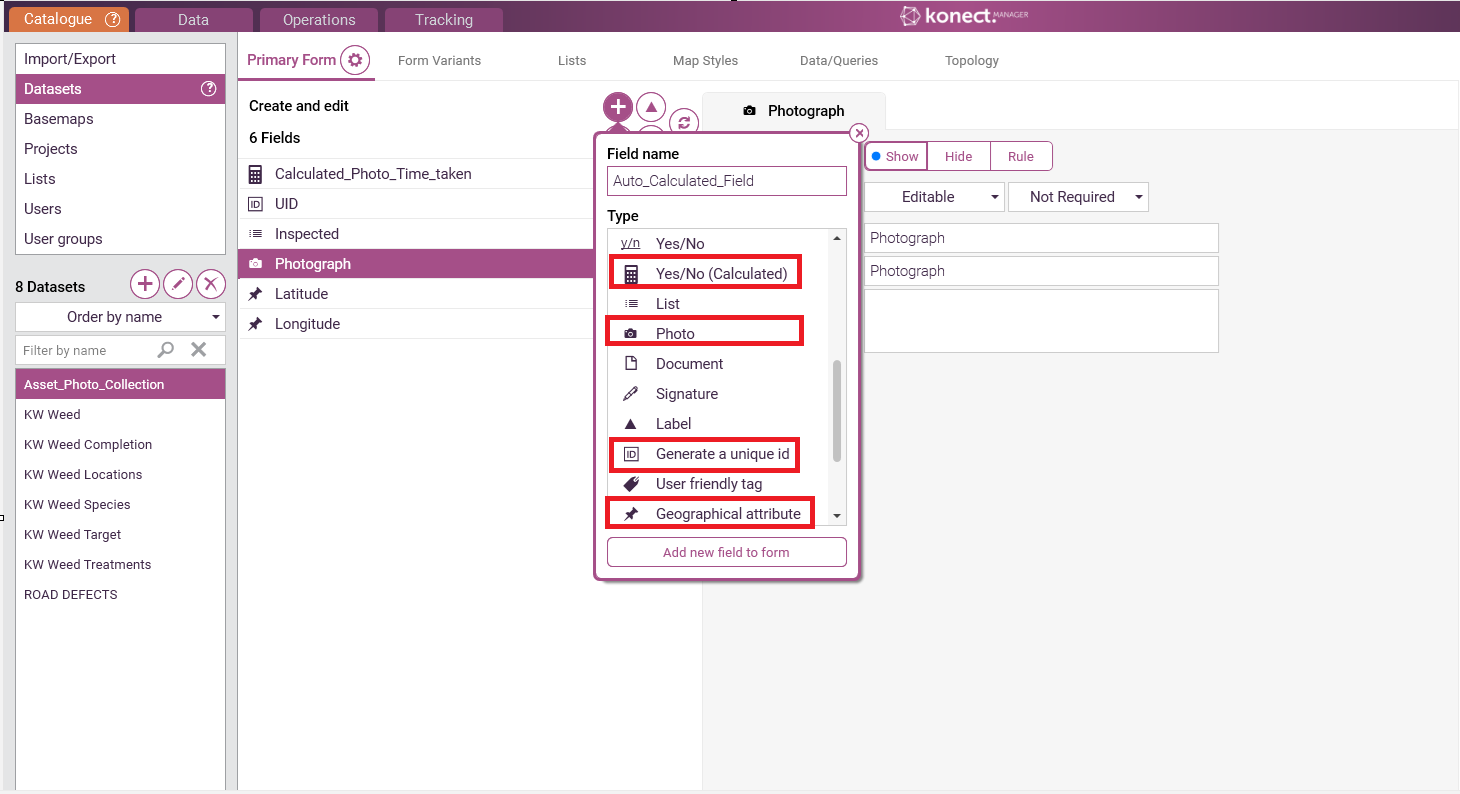 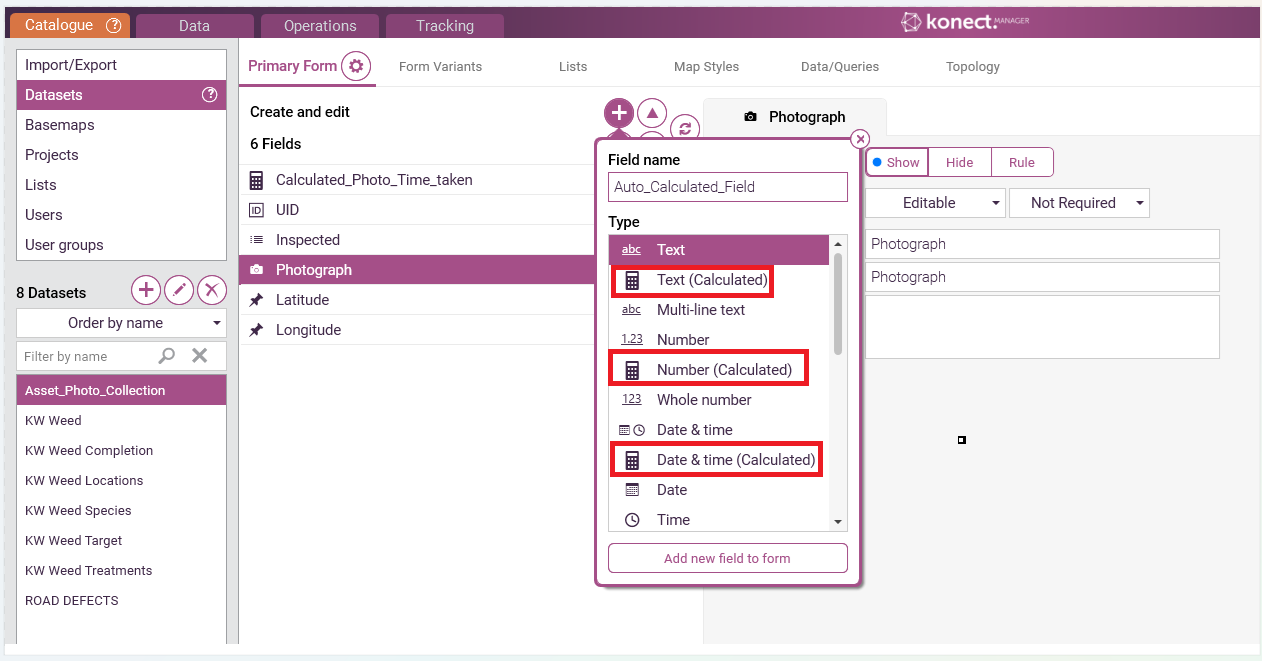 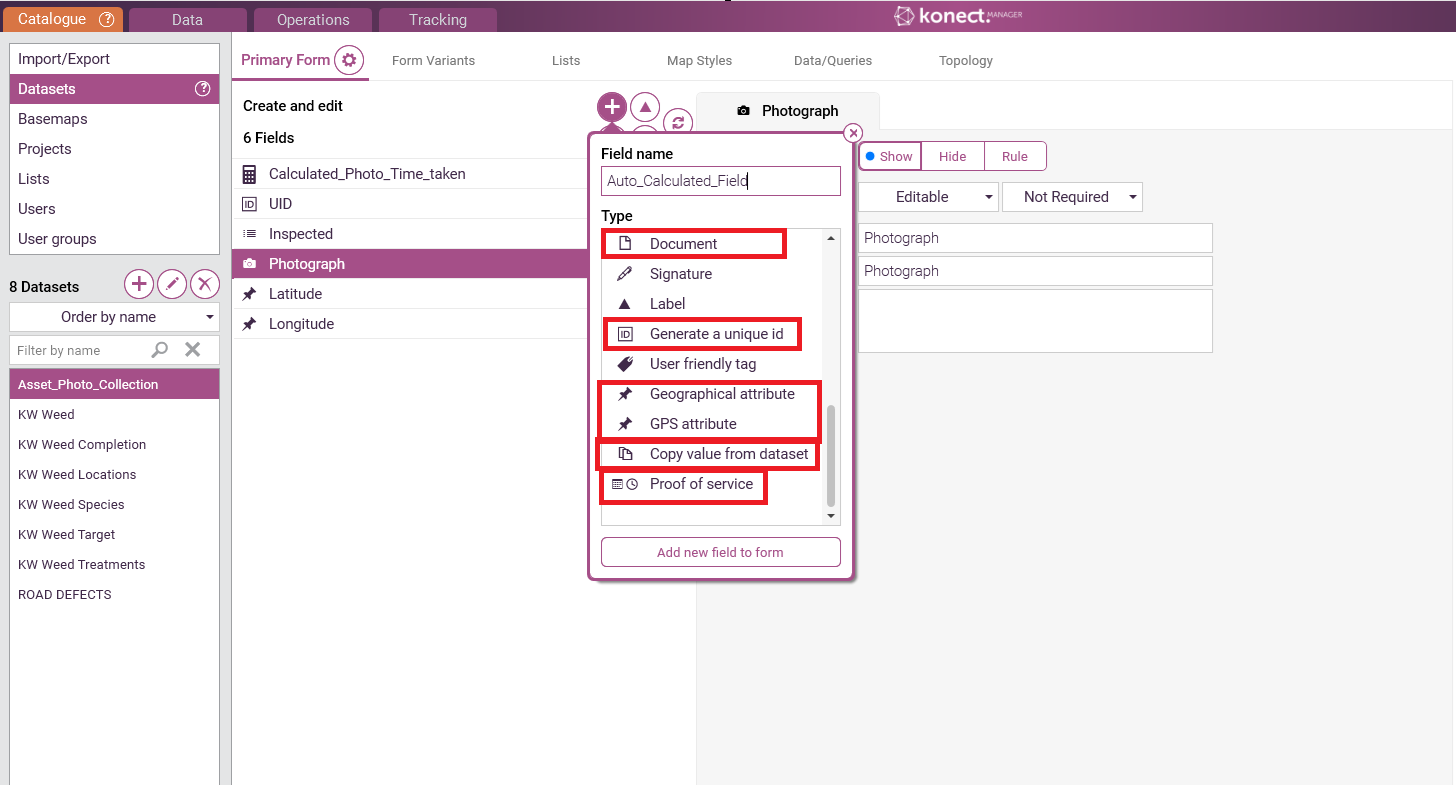 Auto Populate forms using the Konect Manager – Catalogue tab
Konect forms are built to help you auto populate data v
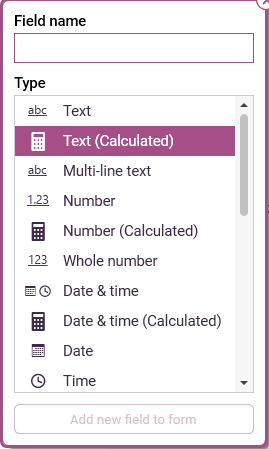 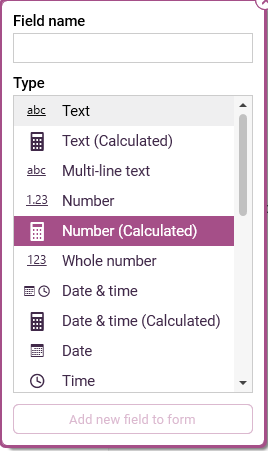 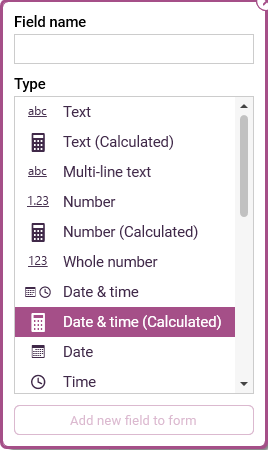 Auto Populate Function 1: Text, Number & Date/Time (Calculated)
Expression Based Rules
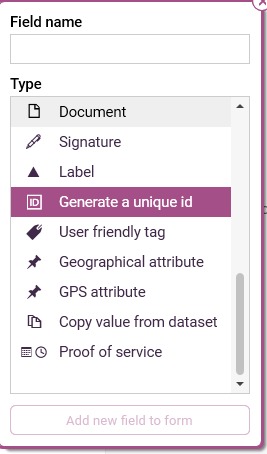 Auto Populate Function 2: Generate a Unique ID or User Friendly Tag
Auto Populate Function 3: Geographical Attribute
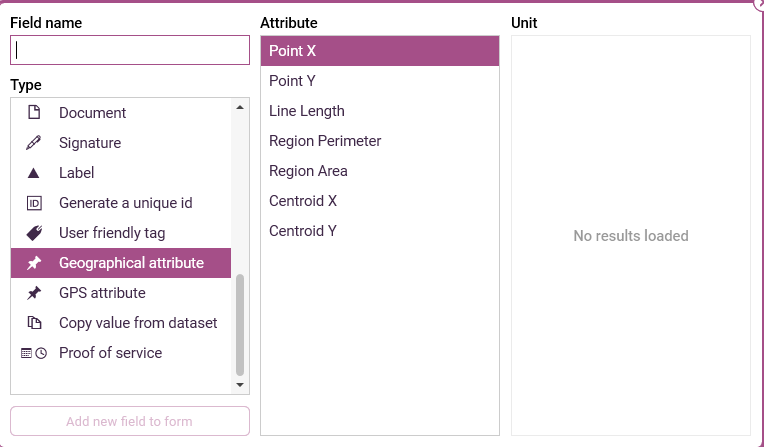 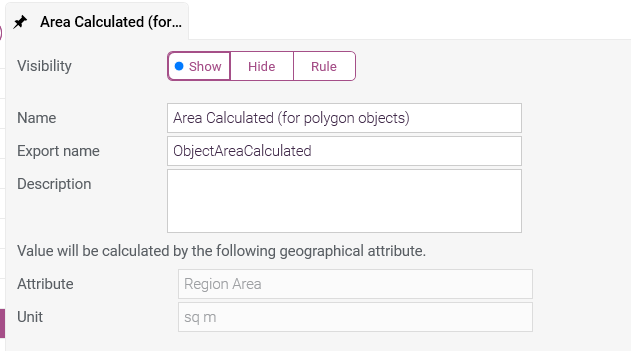 Auto Populate Function 4: GPS Attribute
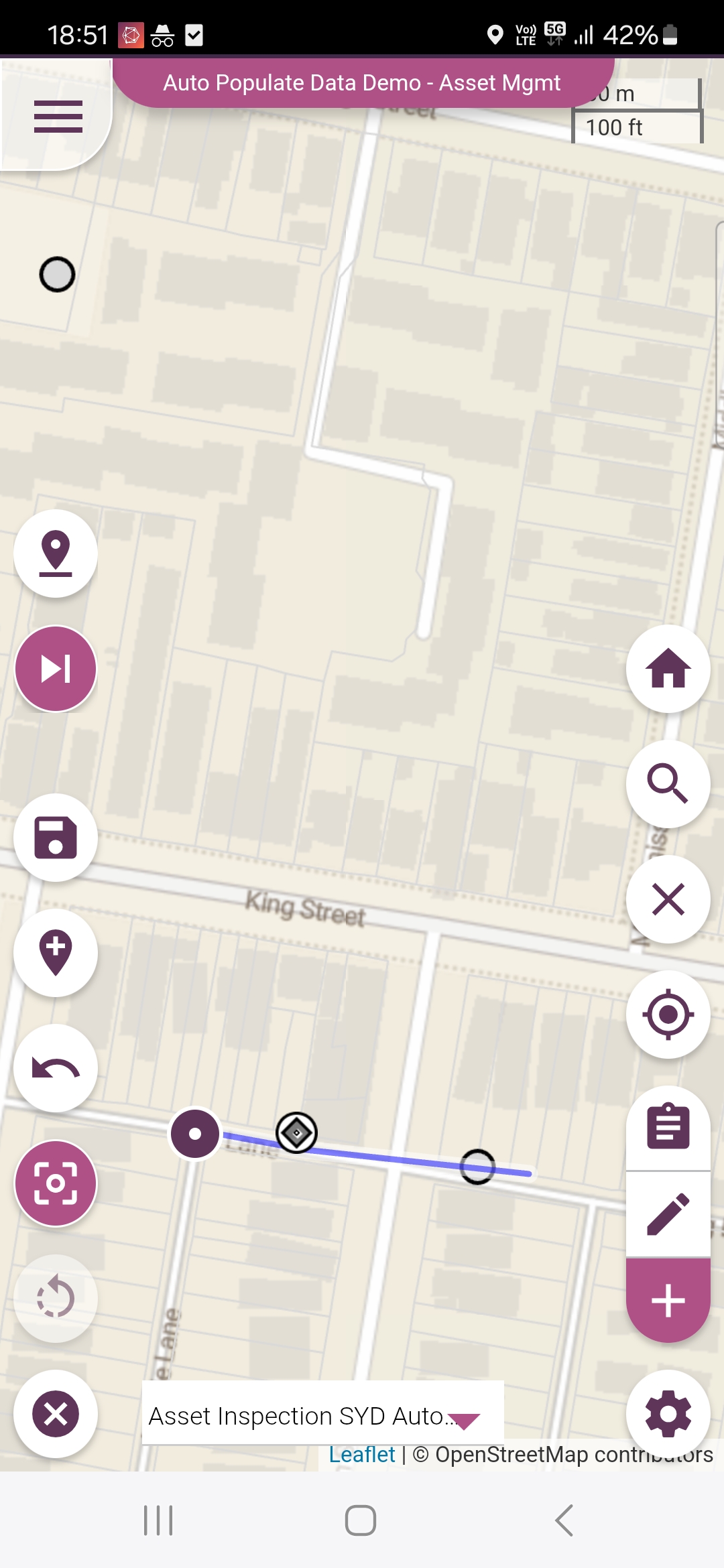 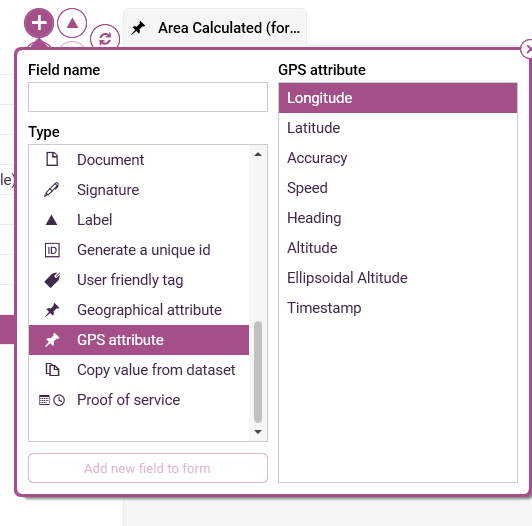 Auto Populate Function 5: Copy Value (definition: object within or nearest)
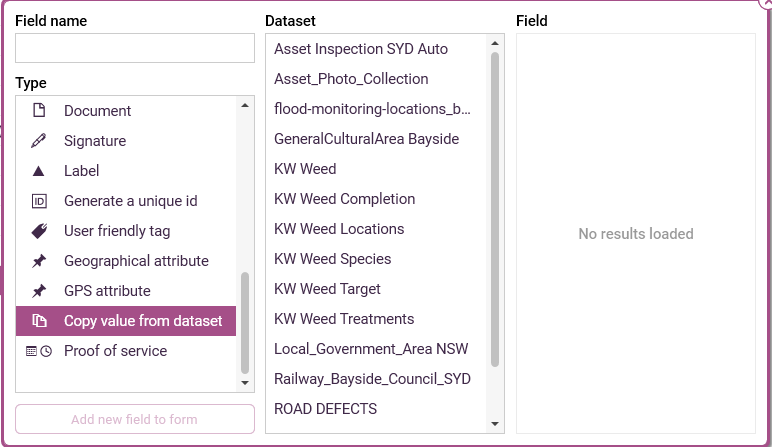 Note of Caution !
Documentation available re form functions
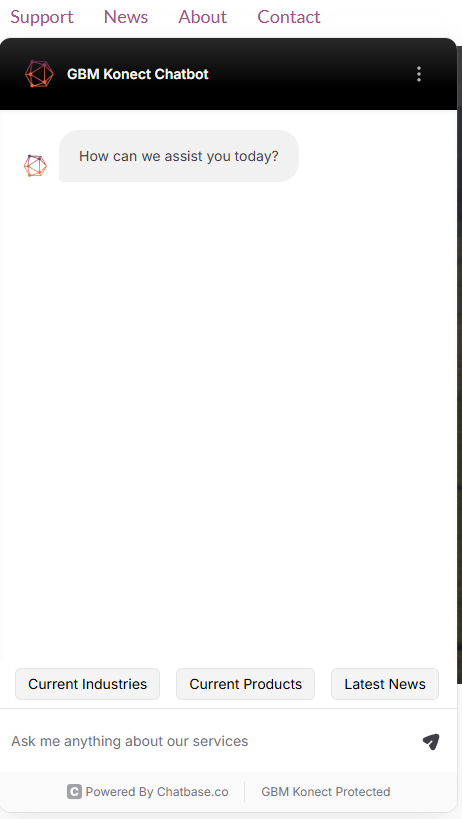 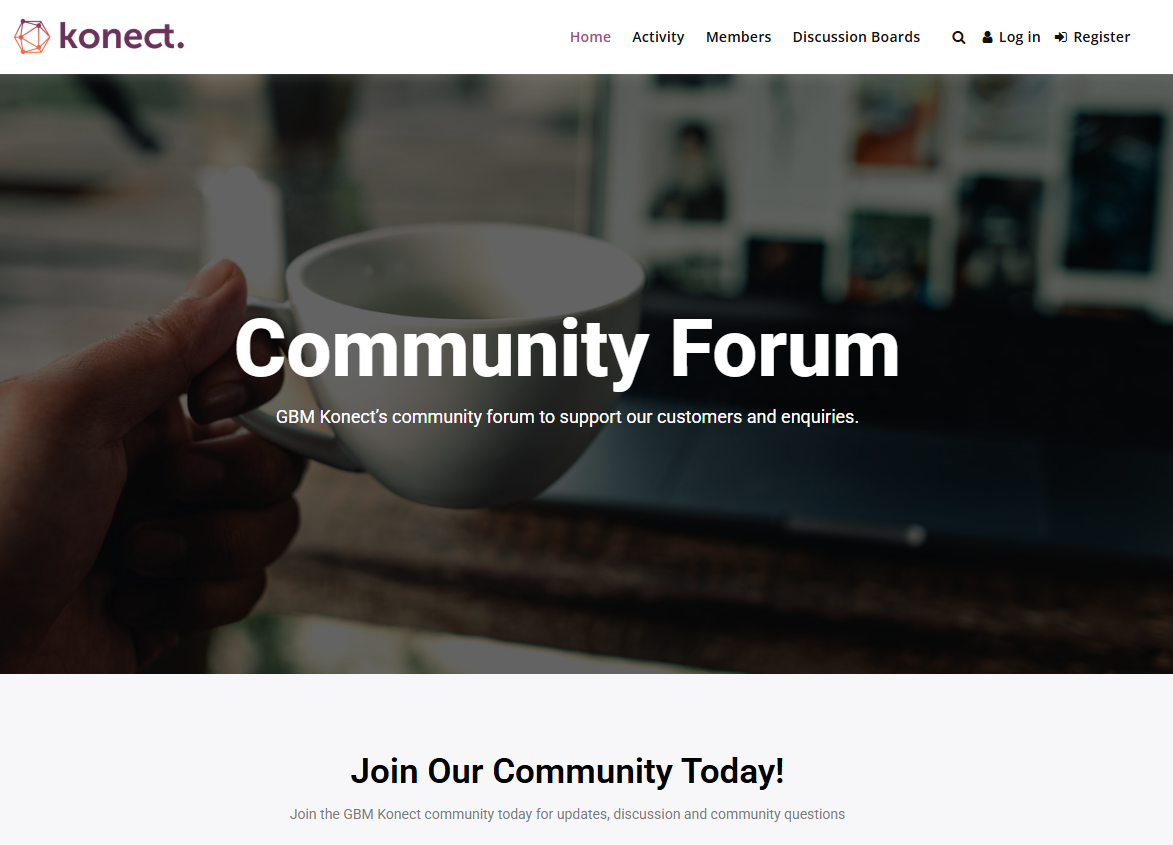 Ways to get in touch
Ask our chatbot @ gbmkonect.com 
Have you joined the Konect User Forum?
forum.gbmkonect.com
Follow up Questions?
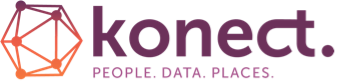 matt.smith@globalgbm.com

OR sales@globalgbm.com